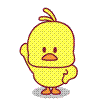 第九套广播体操动作规格细节
上海体育学院
曹蓓娟
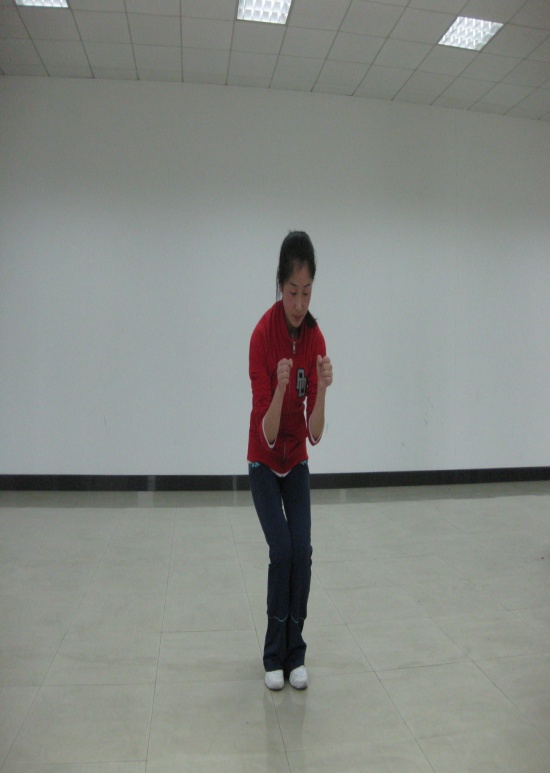 第一节      伸展运动
细节：
1.两脚开度约同肩宽，两臂平肩。
2.两肘内收，拳眼向上，宽度约同颈。
3.斜上举约45度，掌心相对。
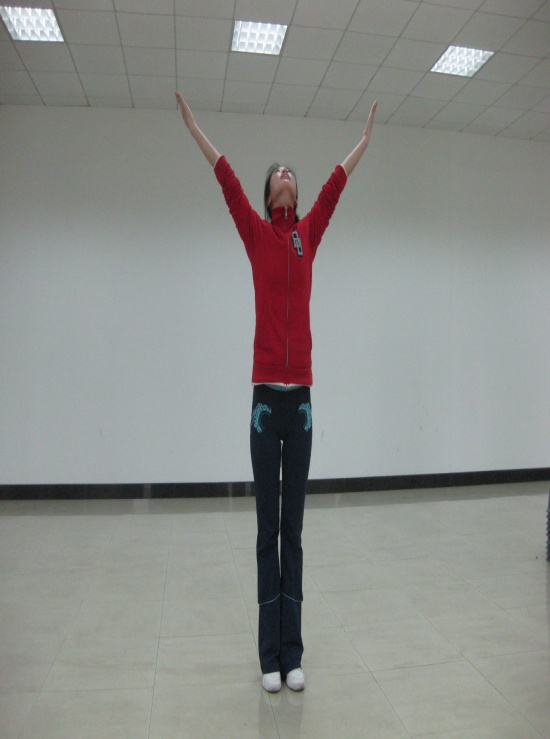 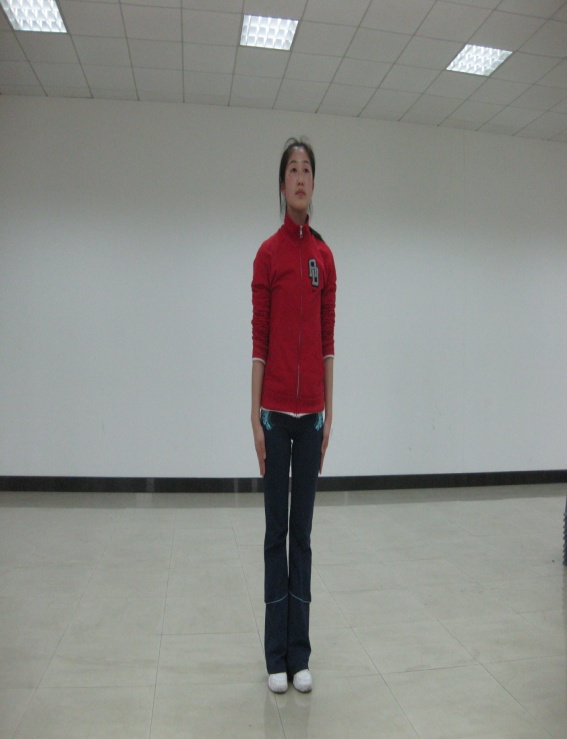 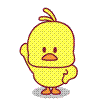 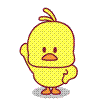 第二节      扩胸运动
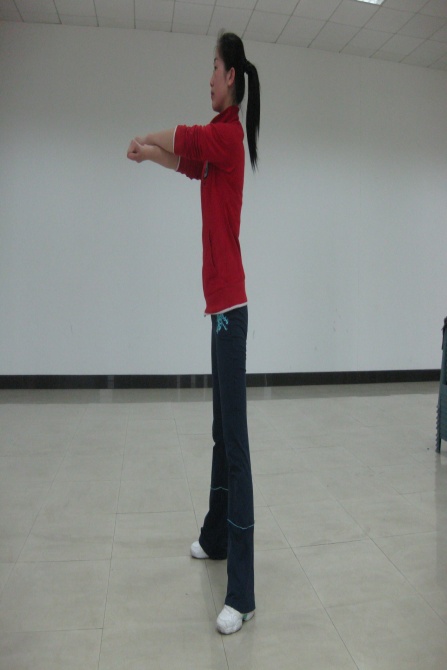 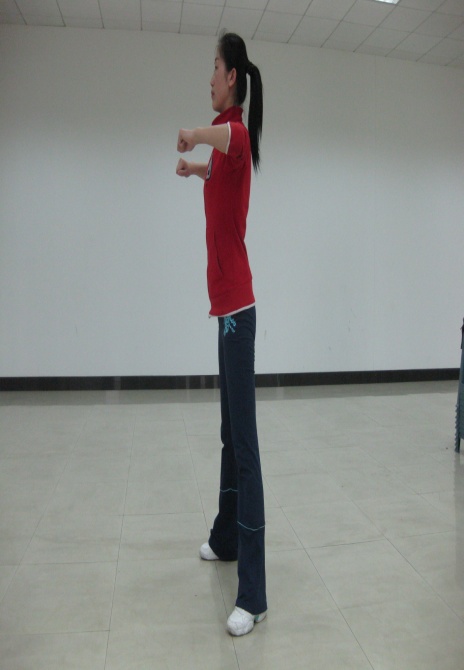 细节：
1.两臂平肩，拳眼向上。
2.弓步时，后腿直且脚后跟不能离地。
3.转90度同时两臂上下交叉，拳心向下；左转时左臂在上，右转时则相反；回转时立拳。
4.经前平举成掌并还原。
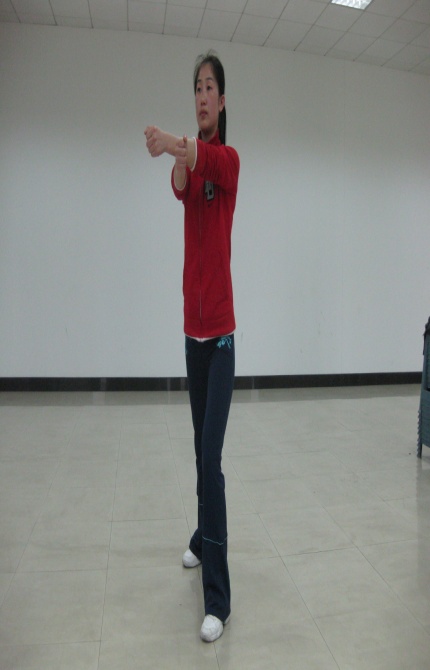 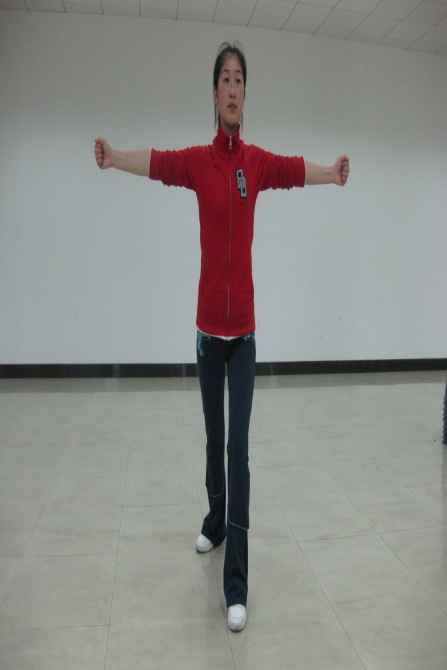 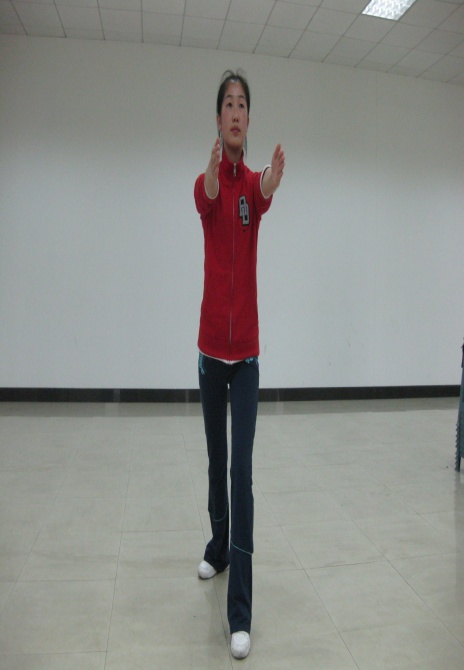 第三节      踢腿运动
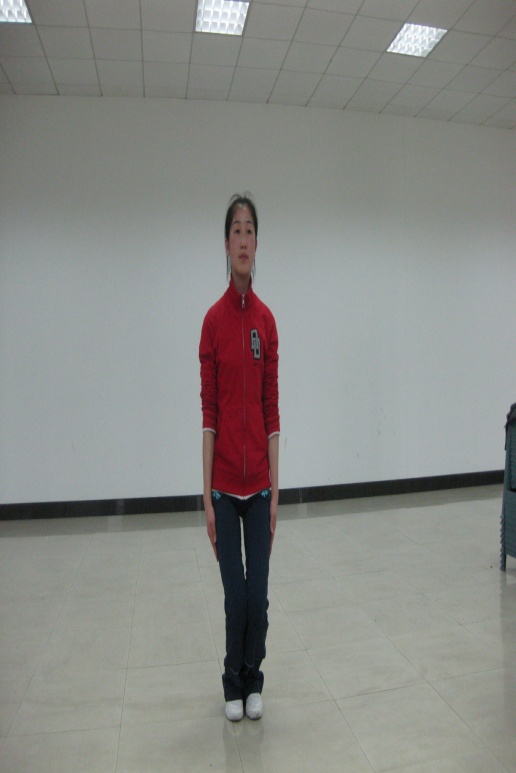 细节：
1.侧踢腿方向正，踢起高度约为30度，脚尖要有“制动”感。
2.半蹲时，两臂位于体侧，掌心贴腿。
3.后踢腿方向正，两臂斜上举且掌心相对，稍抬头。
4.两臂沿上举轨迹还原。
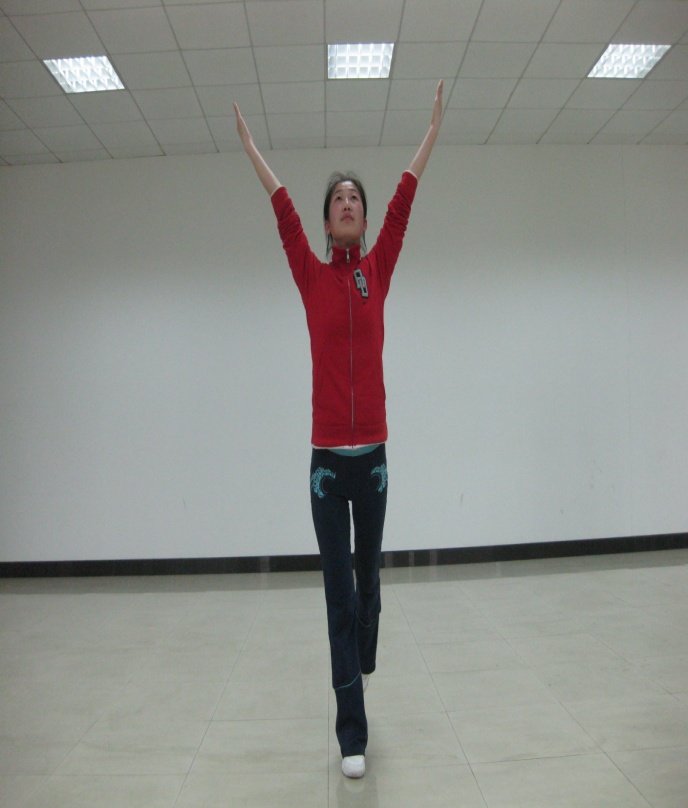 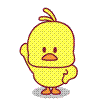 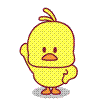 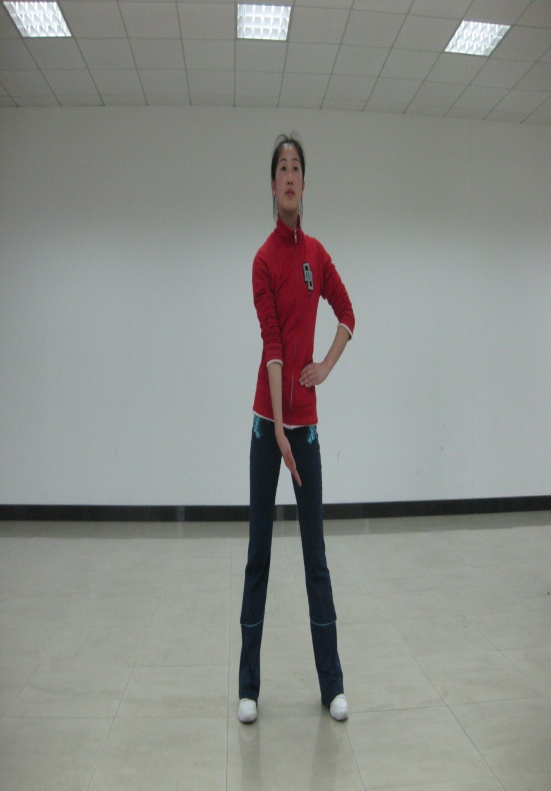 第四节      体侧运动
细节：
1.一臂侧平举，另一臂屈肘平举于胸前，两脚开度可稍宽于肩。
2.屈肘臂经体前下向外摆至上举（贴耳）。
3.体侧屈约25度。
4.半蹲同时两臂伸直上下举，掌心向内侧。
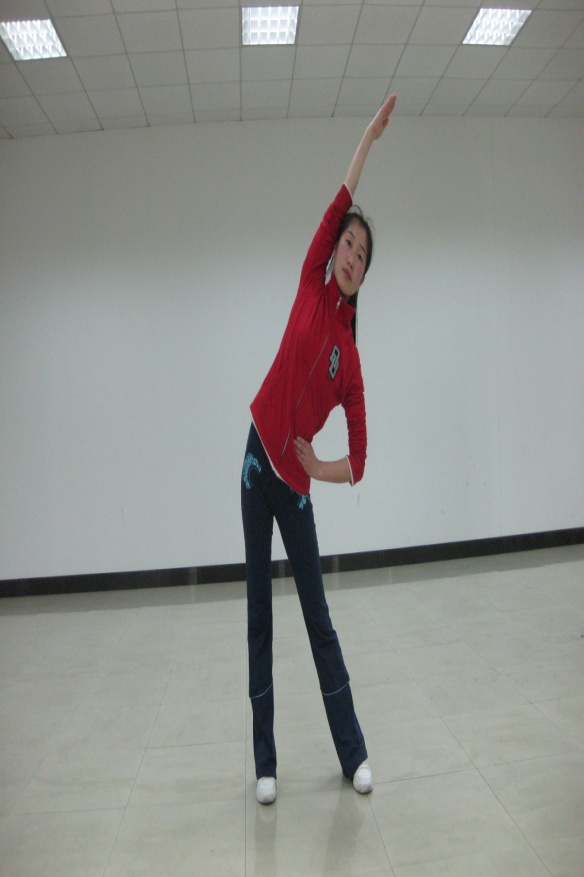 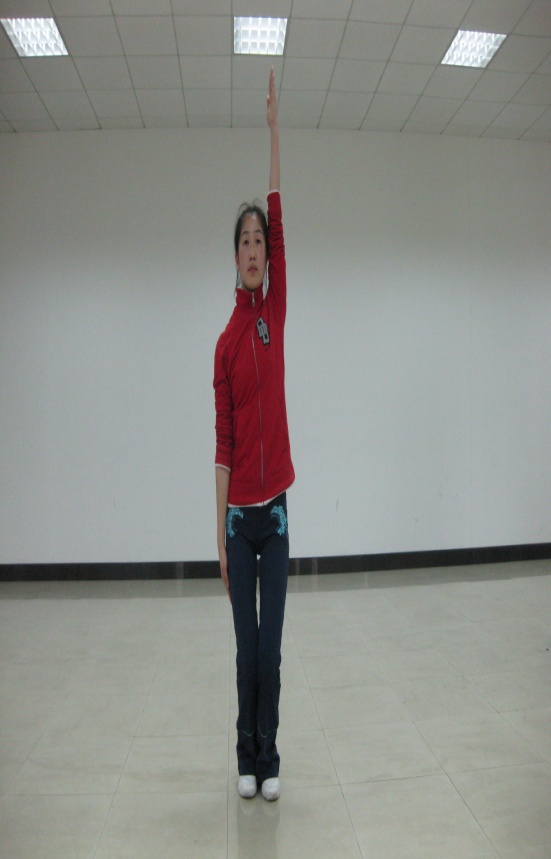 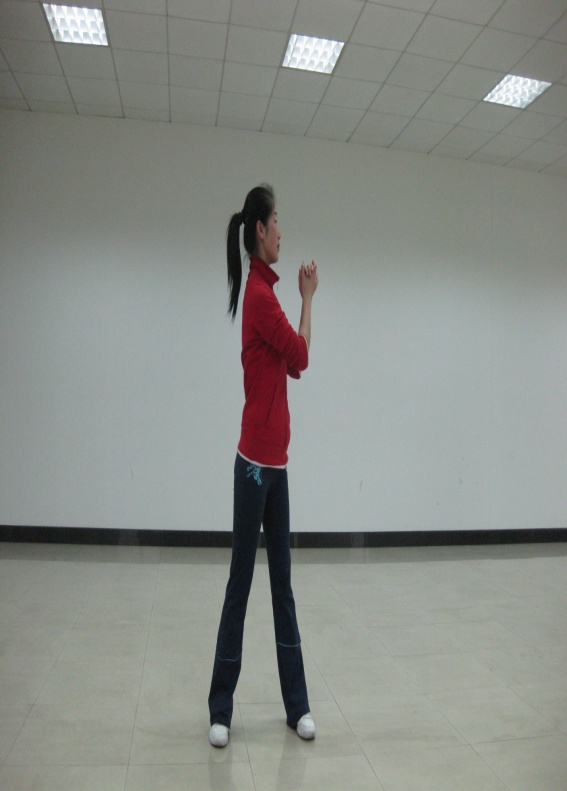 第五节      体转运动
细节：
1.体转90度同时两脚后跟不能离地。
2.体转180度同时两脚后跟不能离地；两臂斜上举，掌心相对，稍抬头。
3.还原时直臂下。
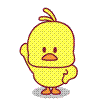 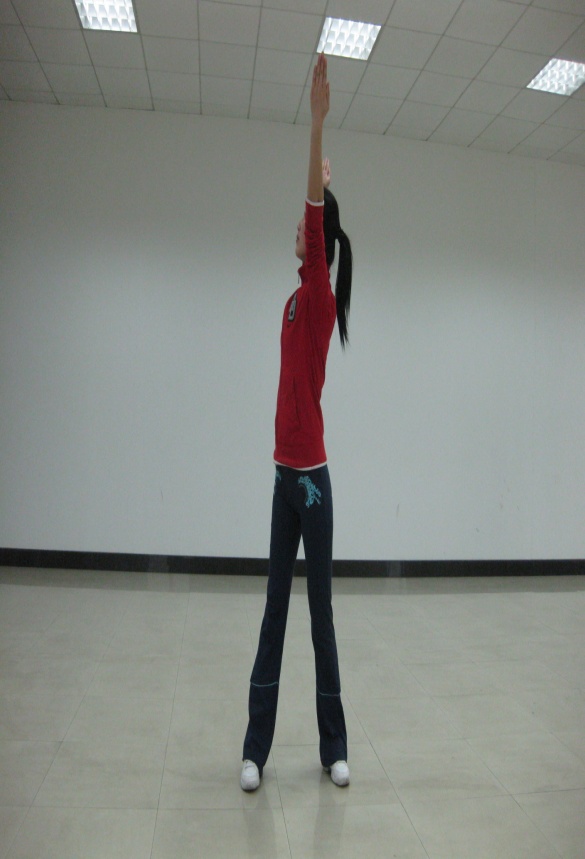 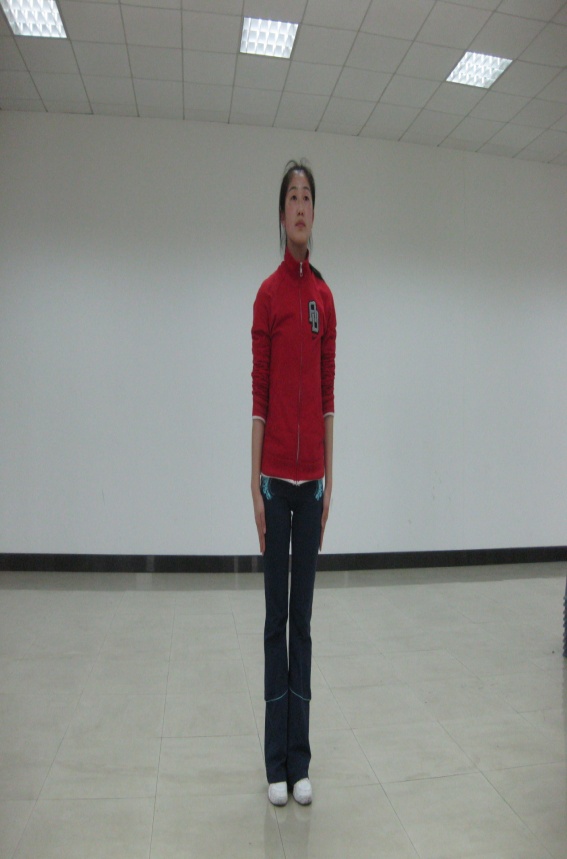 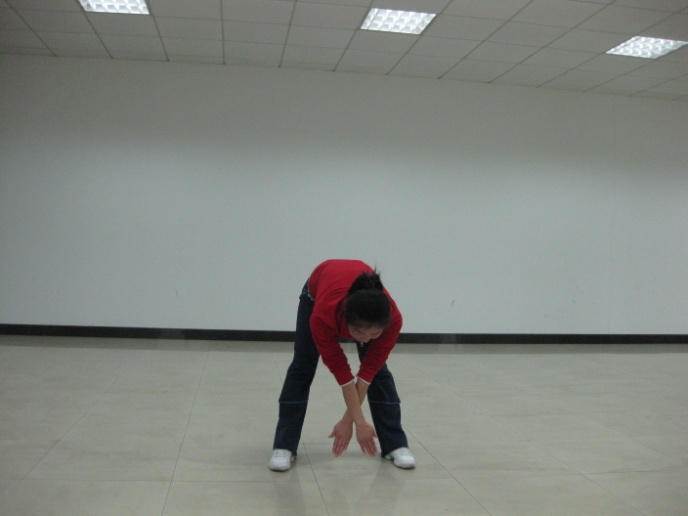 第六节      全身运动
细节：
1.出左脚成两腿开立同时左臂在前与右臂交叉于上举，抬头。
2.体前屈同时两臂经侧、左臂在后与右臂交叉于体前下举。
3.保持体前屈高度做蹲立，同时两臂外开屈肘、手指相对轻放于腿上。
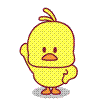 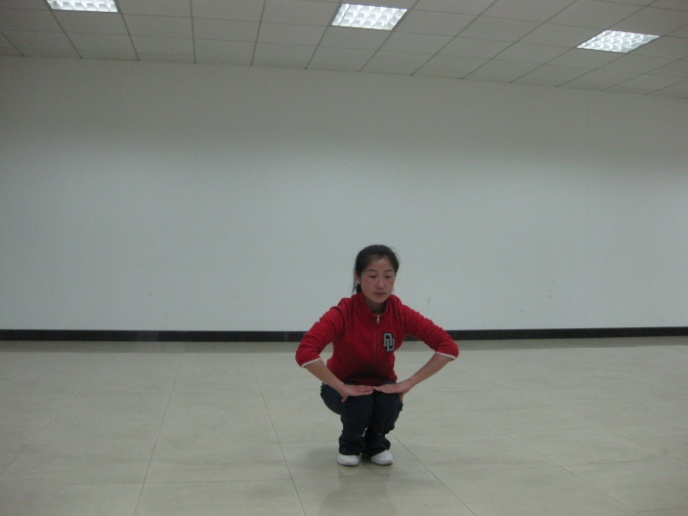 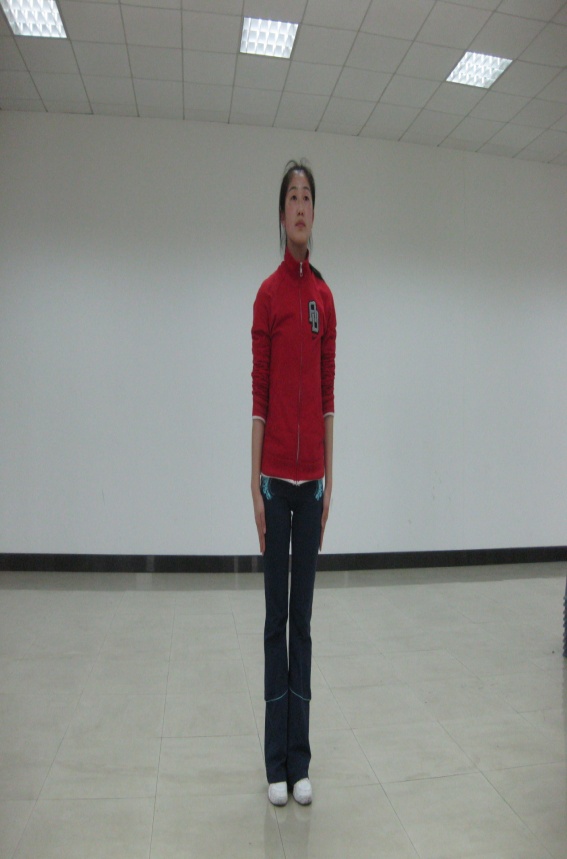 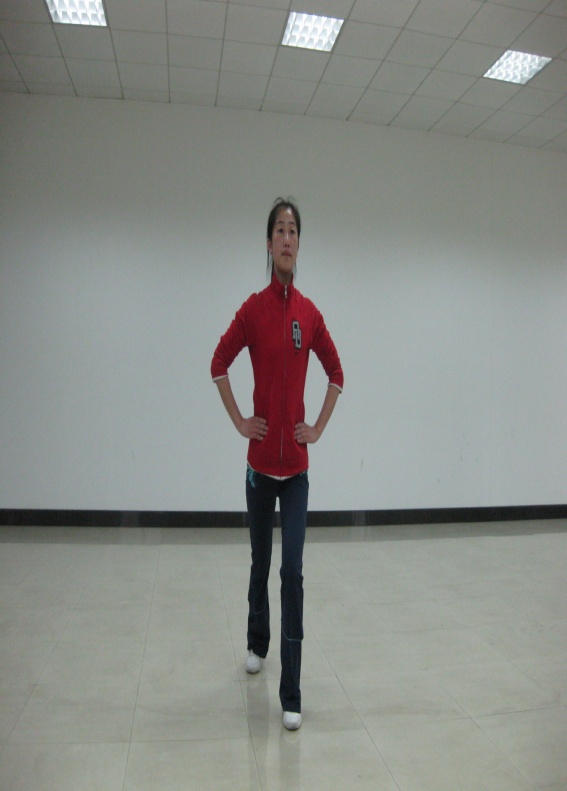 第七节      跳跃运动
细节：
1.收腹立腰，小跳轻巧。
2.第4、8拍时，两臂位于体侧下垂。
3.4个8拍的小跳都有左脚开始。
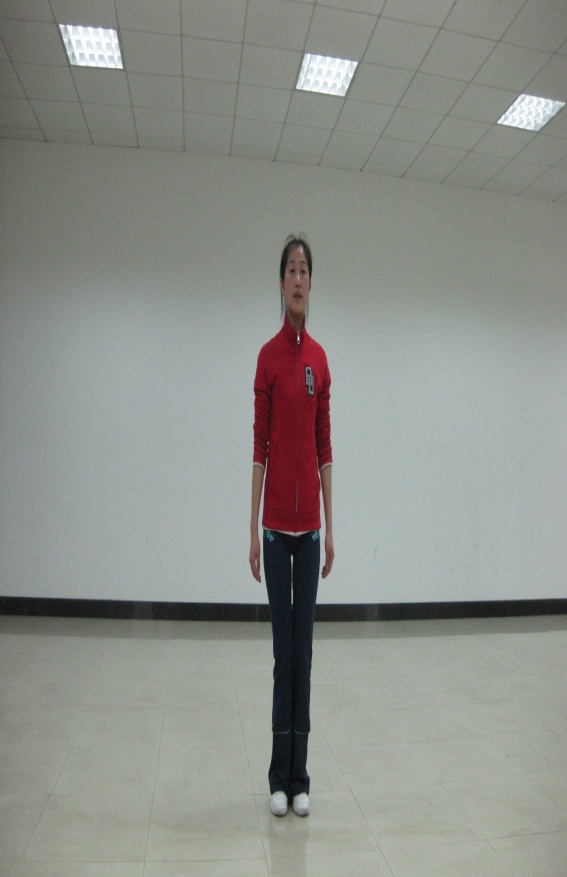 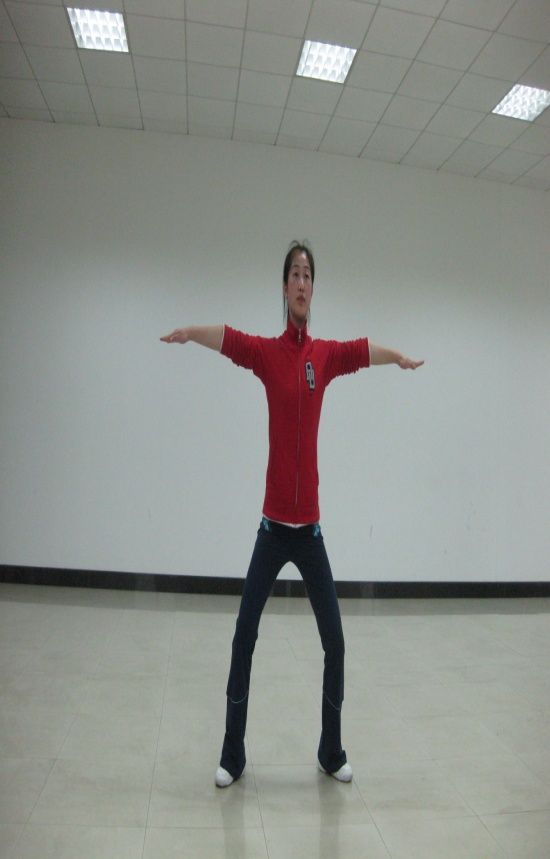 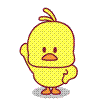 第八节      整理运动
细节：
1.两臂于体侧做前后自然摆动；肘伸直、腕稍直。
2.两臂斜上举，抬头挺胸；两脚与肩同宽。
3.注意跳跃后与原地踏步的节奏处理。
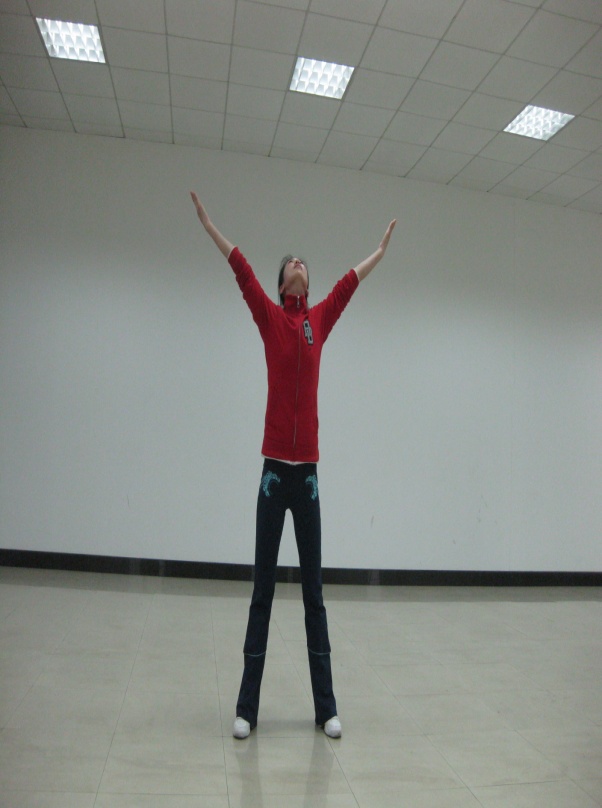 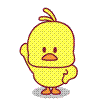 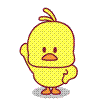 谢谢各位